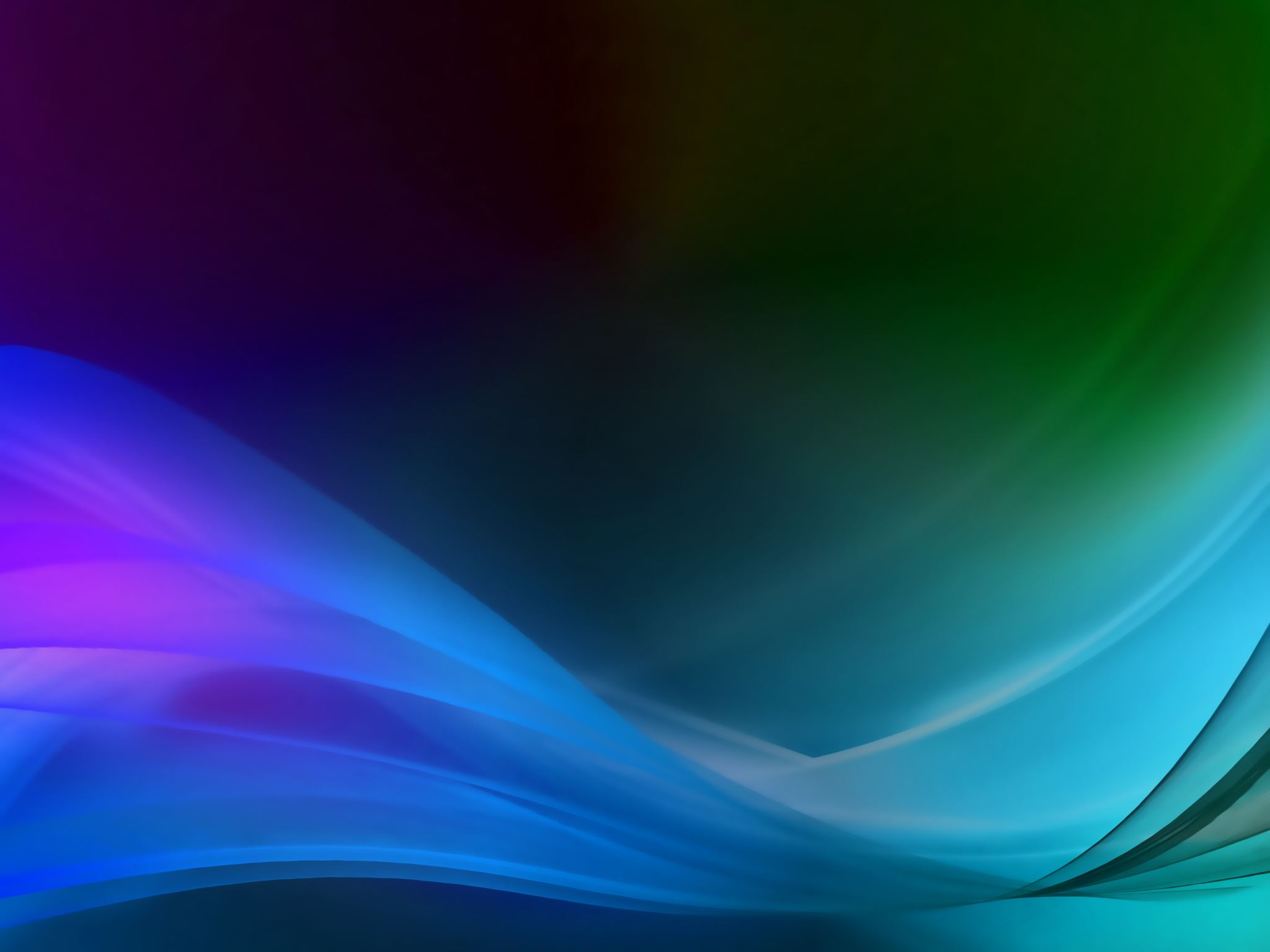 Ääni
Fysiikka 7 lk
FyKe kirja kpl 7
Leena Piiroinen 14.3.2021
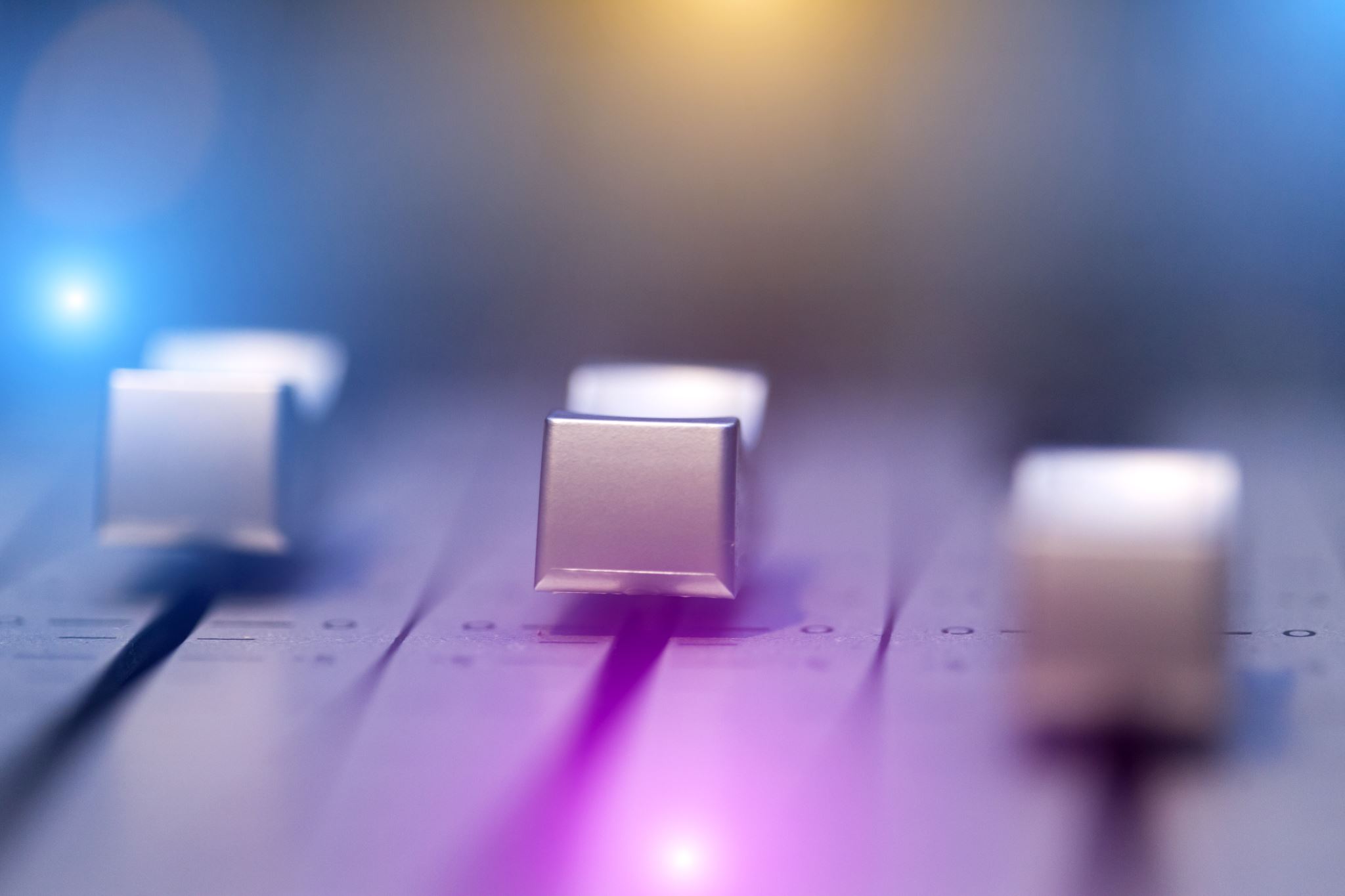 Äänen syntyminen
Ääni on pitkittäistä aaltoliikettä
Äänen syntymiseen tarvitaan värähtelijä
Ääni kulkee väliaineessa
Äänen kuulemiseen tarvitaan vastaanotin
Äänen eteneminen
Ääni tarvitsee väliaineen etenemisee
Äänen nopeus riippuu aineesta
Ilma
Vesi	
Rauta
Äänen ominaisuuksia
Äänen korkeus riippuu värähtelynopeudesta 

Äänen voimakkuus on sen sisältämä energia
Äänen taajuus
Ihmisen kuuloalue on n. 20 Hz- 20 000 Hz
Infraäänet ovat alle 20 Hz
Ultraäänet ovat yli 20 000 Hz
Eläimet voivat kuulla ultraääniä
Käytetään lääketieteellisissä tutkimuksissa
Tutka käyttää ultraääntä